Литературное чтениеУМК «Школа России»2 классТест 11.Литература зарубежных стран. Детские песенки.Вариант 1
Автор материала: Шабанова Марина Геннадьевна,
1 квалификационная категория,
учитель начальных классов 
МБОУ Сарасинская СОШ 
Алтайского района Алтайского края 

                  с. Сараса, 2016
А1. Укажи название английской народной песенки.
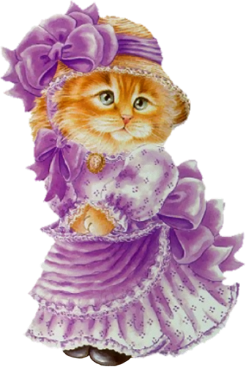 «Перчатки»
«Бульдог по кличке Дог»
«Сьюзон и мотылёк»
«Знают мамы, знают дети»
А2. Без чего не сдвинешь воз?
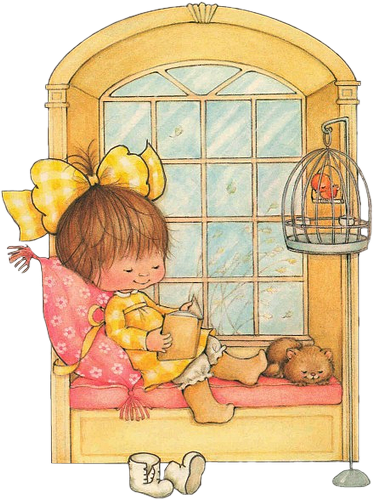 Без коня
Без труда
Без колёс
Без взрослых
А3. С какого языка Н.Гернет и С.Гиппиус перевели песенку  «Сьюзон и мотылёк»?
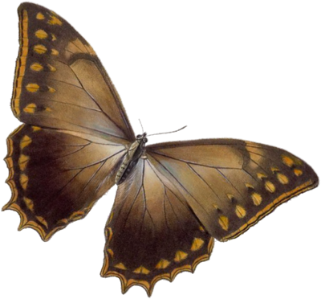 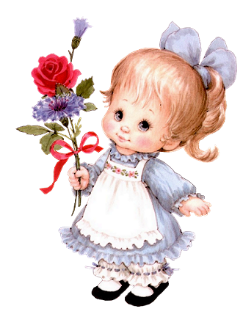 С немецкого
С американского
С английского
С французского
В1. В какой песенке рассказывается о девочке, которая не хотела учиться?
«Храбрецы»
«Сьюзон и мотылёк»
«Знают мамы, знают дети»
«Перчатки»
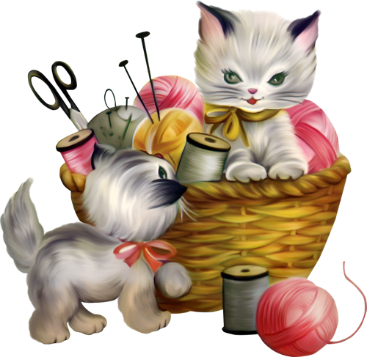 С1. Что относится к фольклору?
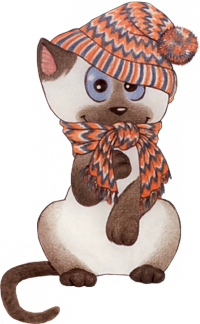 Загадки
Авторские рассказы о животных
Потешки
Детские народные песенки
Ключ к тесту
Самооценка
Задания уровня А оцениваются 1 баллом.
Задания уровня В – 2 баллами,
Задания уровня С - 3 баллами (может быть как один, так и несколько ответов).
Работа не содержит ошибок – оценка «5»;
Выполнено не менее 5% объёма работы – оценка «4»;
Выполнено не менее 50% объёма работы – оценка «3»;
Выполнено менее 50% объема работы – оценка «2»
Используемые источники:
«Литературное чтение», КИМ, 2 класс, Москва, «Вако», 2016
Климанова и др., «Литературное чтение», ч.1, Москва «Просвещение», 2014
Кутявина С.В. «Поурочные разработки по литературному чтению», к УМК Л.Ф.Климановой и др. («Школа России»), 2 класс, Москва, «Вако», 2014
Картинки - http://kira-scrap.ru/dir/